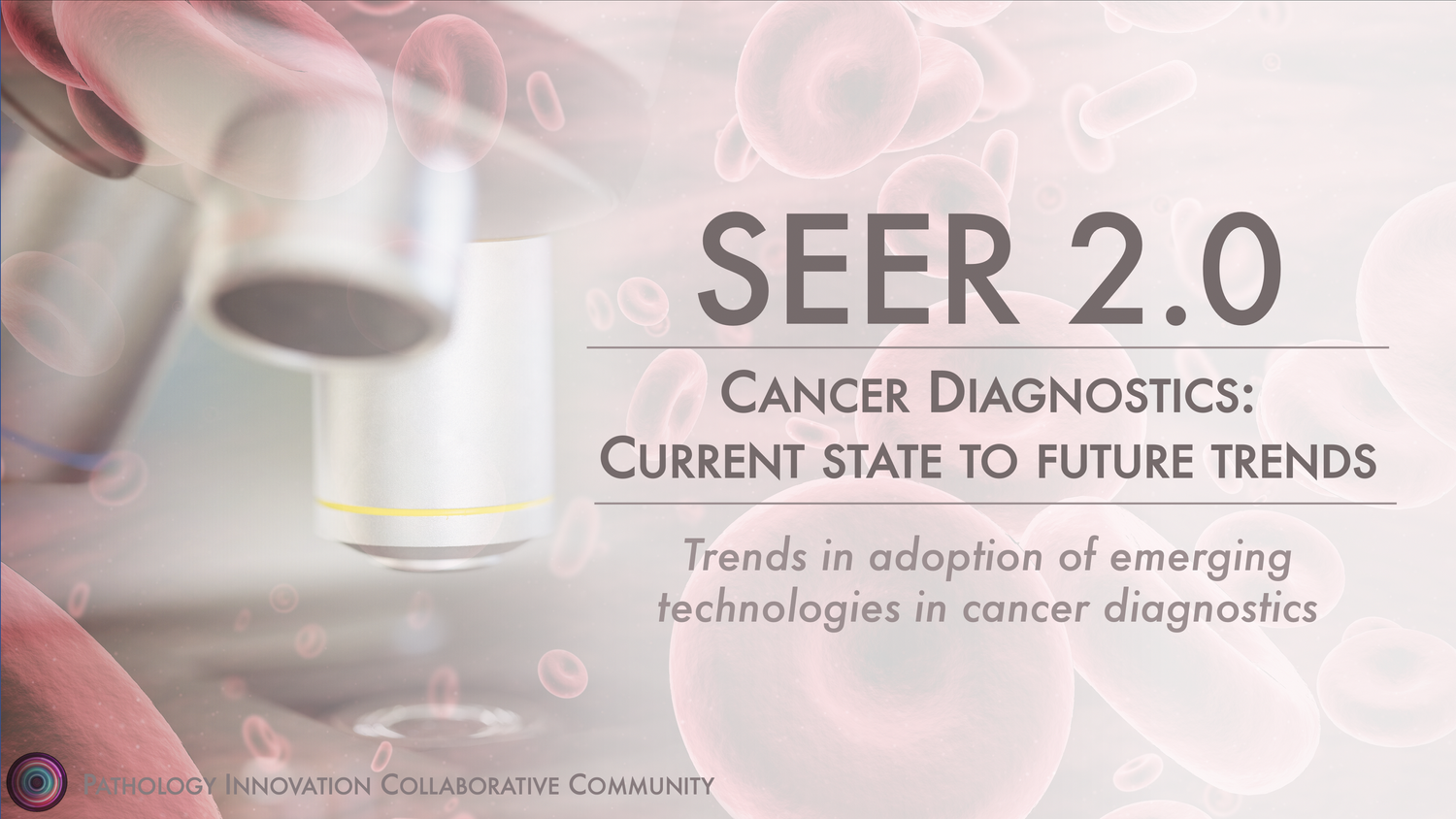 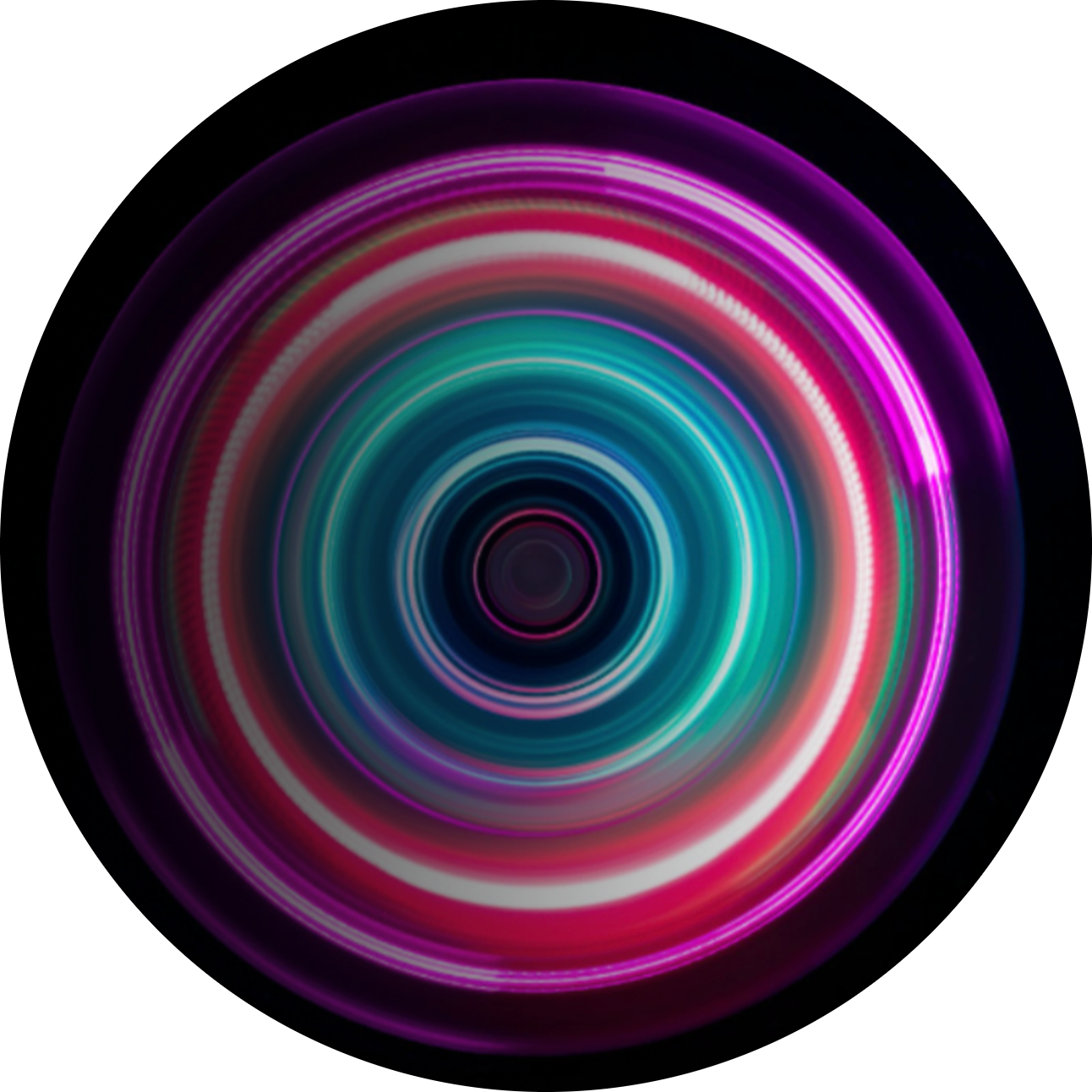 PATHOLOGY INNOVATION COLLABORATIVE COMMUNITY
May 27, 2022
Data Review II Meeting
Agenda
Project Overview
Data Pull Steps
Data Files Review
Data Analysis
New Technology Trends
Key Question: To what degree do pathologists depend on light microscopy for cancer diagnosis?
No clear answer offered by current literature
Relevant in the wake of rapid development of digital pathology, AI, cell-free DNA and liquid biopsy
Primary endpoint: Percentage of cancer diagnoses rendered by light microscopy for national extrapolation
Secondary endpoints: To find the percentage of microscopically diagnosed cancers
By ICD-O code
By primary site
By state of patient residence
[Speaker Notes: Small recap of what the goal of the project is]
Diagnostic Confirmation
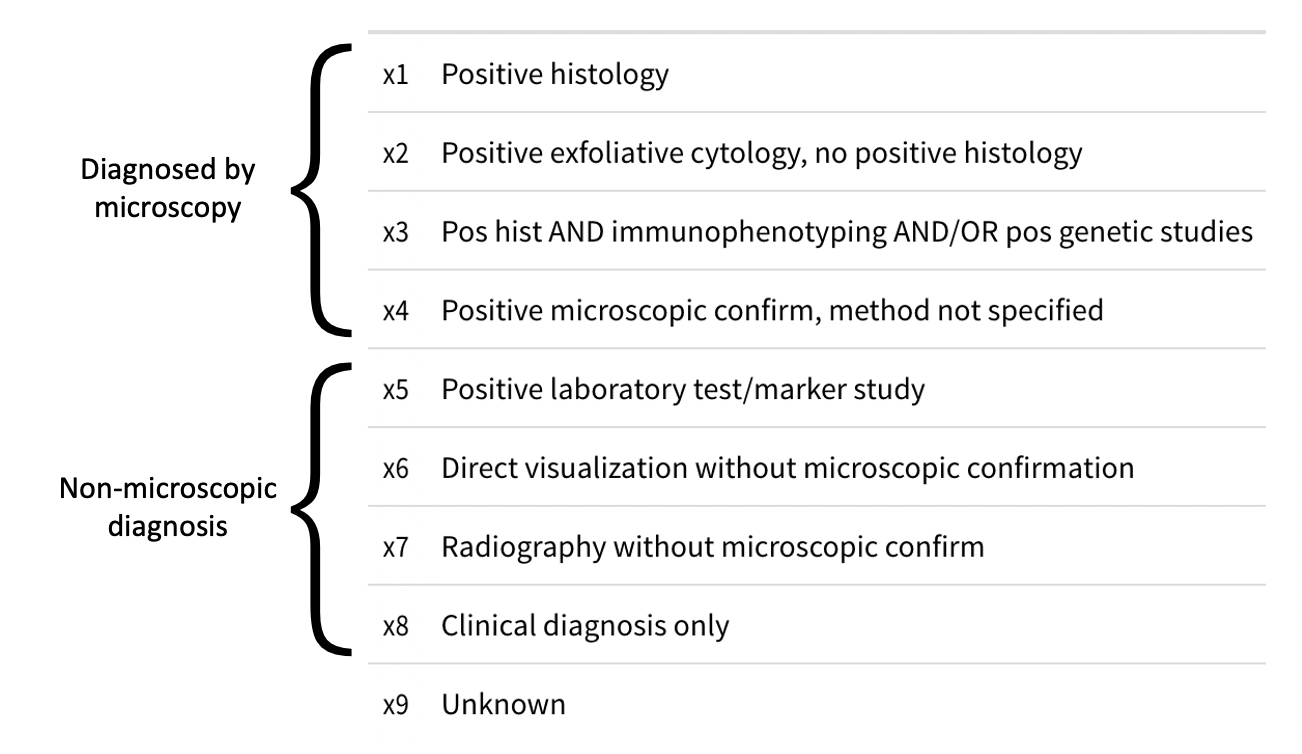 Data Pull Steps
Began project working with the ‘Incidence – SEER Research Limited-Field Data, 21 Registries, Nov 2020 Sub (2000-2018)’ Dataset

Apr. 2022: ‘Incidence – SEER Research Limited-Field Data, 22 Registries, Nov 2021 Sub (2000-2019)’ Dataset became available
Additional year (2019) of data available
More comprehensive counts for prior years
Data Analysis
SEER Data Use Agreement
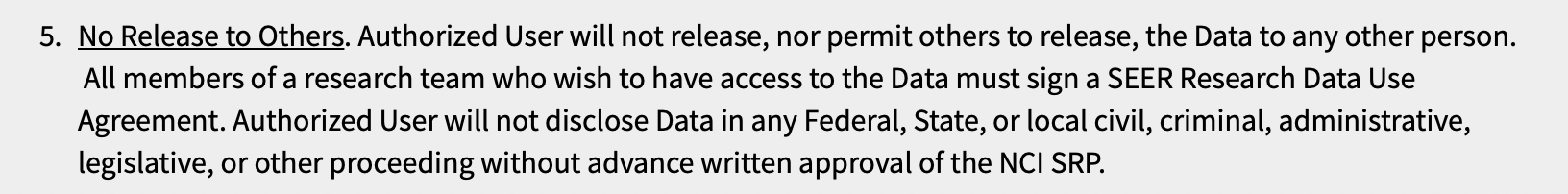 Trends in New Technologies
”Digital pathology”
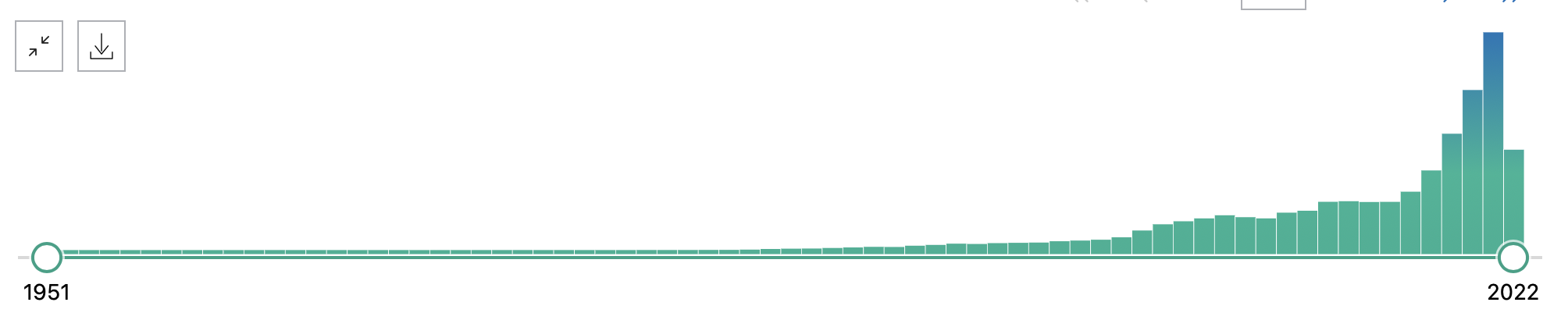 ”Artificial Intelligence”
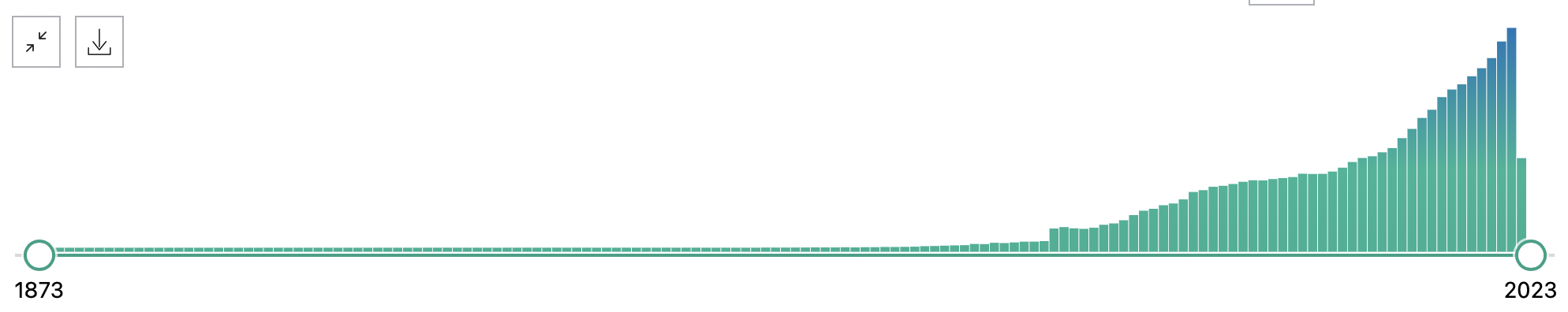 ”Cell free”
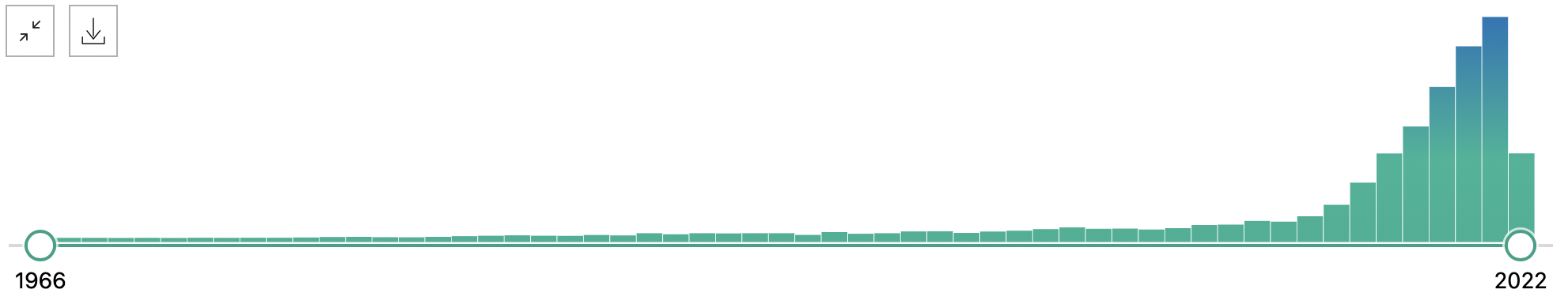 ”Liquid biopsy”
[Speaker Notes: Pubmed results of phrases,, rapid adoption of these technologies]